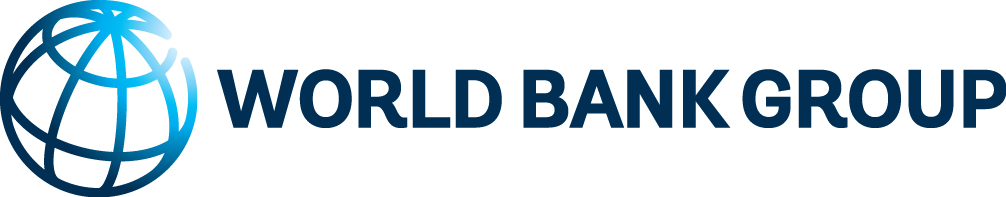 Revizija potrošnjeIskustvo Nizozemske i Ujedinjene Kraljevine
Theo Thomas, vodeći ekonomist
Niz pristupa reviziji potrošnje	Osnovni modeli revizije potrošnje…
Nizozemski sustav proračuna počiva na tri stupa1
Usuglašeni (četverogodišnji) ciljani deficit koji je osnova za utvrđivanje proračunskog okvira
Pravila proračunske discipline
Gornja granica proračunskih sredstava po resornom ministarstvu
Dodatni rashodi podmiruju se u okviru ministarstva
Izvanredni primitci ne smiju se upotrijebiti za dodatne rashode
Izvanredni primitci smiju se upotrijebiti samo za pokrivanje izvanrednih troškova
Informacije o programima politike u svrhu utvrđivanja prioriteta rashoda
Osigurane iz sustava za evaluaciju
(posebno revizije potrošnje)
1. Izvor: Prezentacija Corine den Broeder, MF, Nizozemska
3
Studije i evaluacije
III. Opcije za uštede i reforme
I. Ex ante
evaluacije
II. Ex post
evaluacije
Analize troškova i koristi
Revizije politike
Studije ekonomičnosti
Evaluacije učinaka
Ostale evaluacije
Sustav evaluacije u Nizozemskoj
Revizije potrošnje
Sveobuhvatne revizije potrošnje
Popis opcija za uštede
Ostalo: npr. radna skupina za nadzor troškova zdravstvene skrbi
4
Izvor: Prezentacija Corine den Broeder, MF, Nizozemska
Revizije potrošnje: 1981.-2014., 270 okončanih
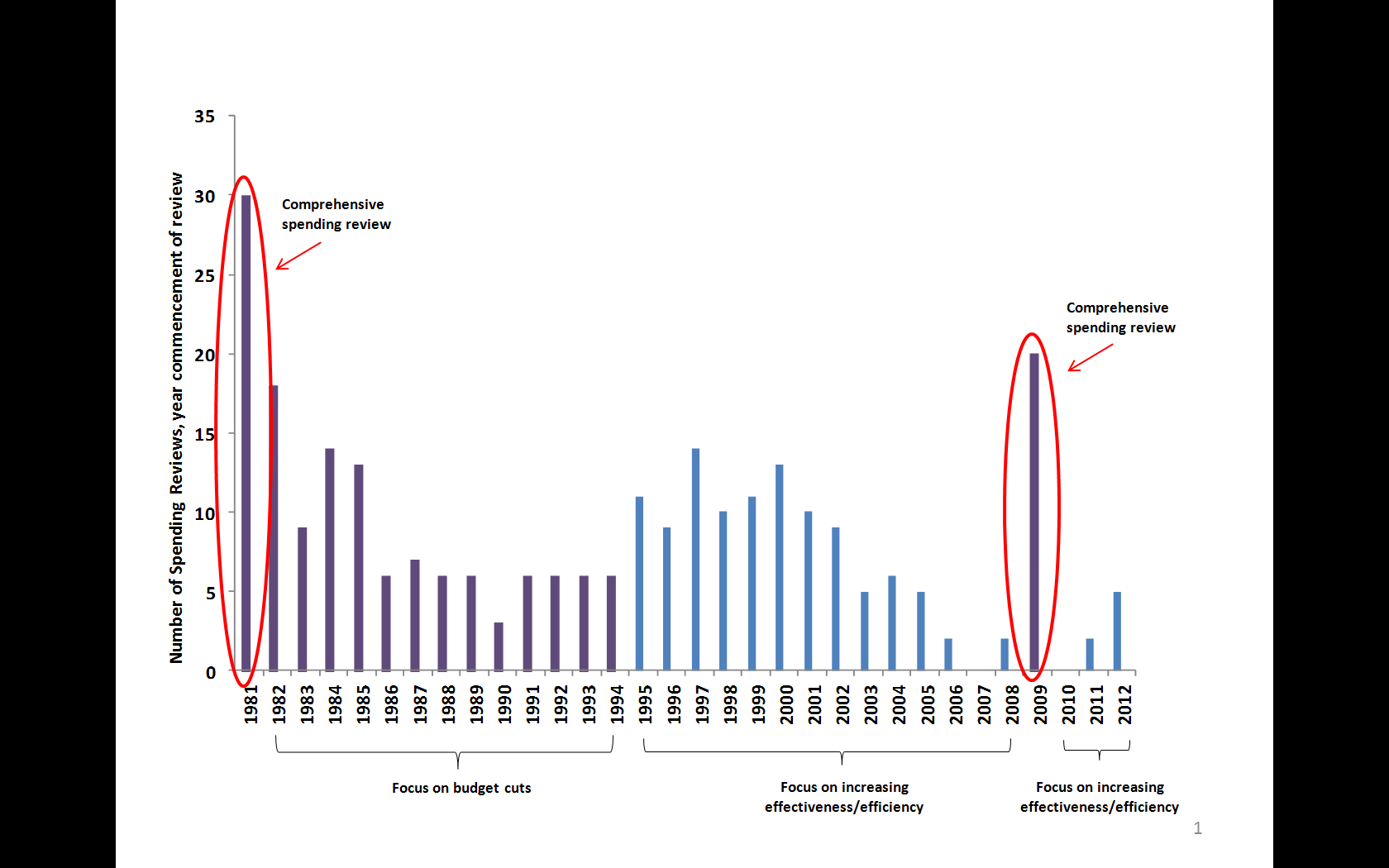 Sveobuhvatna revizija potrošnje
Sveobuhvatna revizija potrošnje
Broj revizija učinkovitosti, godina početka revizije
Fokus na većoj 
djelotvornosti/učinkovitosti
Fokus na većoj 
djelotvornosti/učinkovitosti
Fokus na proračunskim rezovima
5
Izvor: Prezentacija Corine den Broeder, MF, Nizozemska
[Speaker Notes: Financial crisis provided a real sense of urgency for fiscal consolidation:
From budget surplus to 5.5% GDP budget deficit
Assignment by Cabinet:
	“Provide insight into different cutback options and their effects”

September 2009: Spending Review Working Groups started
February 2010: Collapse of Cabinet, early elections announced 
April 2010: 20 reports sent to Parliament
June 2010: National elections


Spending reviews 2013/2014:
Agricultural policy
Science system
Transboundary health care]
Izvješća o sveobuhvatnim revizijama potrošnje 2009./2010.
Kurativna zdravstvena zaštita
 Dugotrajna zdravstvena skrb
 Službena razvojna pomoć
 Imigracija, integracija i azil
 Javna sigurnost i terorizam
 Porezna uprava
 Administracija potpore dohotku
 Javna uprava
 Operativno upravljanje u institucijama javnog sektora
 Međunarodna sigurnost
Energetika i klimatske promjene 
Okoliš
Prijevoz i vodoopskrba
Stanogradnja
Produktivnost u obrazovanju
Visoko obrazovanje
Doplatak za djecu
Inovacije i primijenjena istraživanja
Potpora dohotku i programi zapošljavanja za nekvalificirane osobe
 Naknade za nezaposlene
6
Izvor: Prezentacija Corine den Broeder, MF, Nizozemska
Promicanje neovisnosti
Neovisne, nepolitičke radne skupine (državni službenici visoke razine i vanjski stručnjaci)
Izvješća su objektivna, analitička i nepolitička
Opcije politike mogu biti u nesuglasju s političkim sklonostima i planovima Vlade
Jasna razlika između izvješća i političkog odlučivanja:
U izvješćima su opisane opcije i njihov učinak
Vlada je odgovorna za revizije potrošnje i dostavlja izvješća Parlamentu, predlaže promjene politike kao odgovor na reviziju potrošnje
Neovisan predsjedatelj (ravnatelj nije odgovoran za politiku)
Nema prava veta: članovi radne skupine ne mogu blokirati ideje
Izvješća se dostavljaju Parlamentu i građani ih mogu preuzeti preko interneta
7
Izvor: Prezentacija Corine den Broeder, MF, Nizozemska
Opis posla
Ključni elementi 
Pozadina i obrazloženje
Opseg (revidiraju se politika i ukupni rashodi)
Opis onoga što mora biti obuhvaćeno najmanje jednom opcijom politike 
Može to biti smanjenje potrošnje za određeni postotak, smanjenje rasta potrošnje, prijedlog za poboljšanje učinkovitosti i djelotvornosti potrošnje ili kombinacija navedenoga
Sastav radne skupine
Rok za pripremu izvješća
8
Izvor: Prezentacija Corine den Broeder, MF, Nizozemska
Poveznica s proračunskim procesom
Ministarstvo financija „posjeduje” instrument (priprema odabir tema, izrađuje nacrt opisa posla, osigurava postupovne smjernice, provjerava kvalitetu nacrta izvješća)
Odabir tema dijelom je pregovora između resornog ministarstva i Ministarstva financija (uz podršku premijera) 
Rokovi su povezani s procesom pripreme proračuna: izvješća se završavaju netom prije početka pregovora o proračunu u proljeće
Viši službenici Ministarstva financija i predstavnici Vlade članovi su radne skupine
Rokovi: opcije su ulazne informacije za političke stranke i formiranje nove koalicijske vlade
Proces je dobro razumljiv jer je u tijeku još od 1981.
9
Izvor: Prezentacija Corine den Broeder, MF, Nizozemska
Ishod sveobuhvatne revizije potrošnje 2009./2010.
Znatan utjecaj izvješća o reviziji potrošnje na izborne programe nizozemskih političkih stranaka u 2010.!
% iskorištenosti mjera iz sveobuhvatne revizije potrošnje u izbornim programima
Političke stranke
10
Izvor: Prezentacija Corine den Broeder, MF, Nizozemska
Proračunski sustav UK-a
Usuglašeni ciljni deficit (za 2-3 ili 4 godine), koji je osnova za utvrđivanje proračunskog okvira
Gornja granica proračunskih sredstava za resorno ministarstvo (2-3 godine) 
Ograničenja rashoda ministarstava:  49 % ukupnih proračunskih rashoda od 732 mlrd GBP u 2014./15.), rashodi resornog ministarstva – kapital i resursi – npr. zdravstvo, obrazovanje, obrana
Godišnji rashodi za posebne programe (AME): 51% ukupnih proračunskih rashoda:  socijalna skrb, kamate na uzete zajmove, rashodi koje lokalna tijela sama financiraju
3. Pravila proračunske discipline: samostalni ured za proračunsku odgovornost (OBR) izrađuje fiskalne prognoze i obavlja reviziju svih ostvarenih ušteda na strani rashoda
4. Fiskalni mandat (2010.) na temelju kojeg OBR ocjenjuje planove Vlade jest smanjiti strukturni tekući proračunski deficit u sljedećih pet uzastopnih godina
11
Revizije potrošnje u UK-u
Uvedene 1998. — spoj selektivne i sveobuhvatne revizije
Riznica (Ministarstvo financija) na čelu je procesa u okviru kojih se vrši raspodjela sredstava ministarstvima, u skladu s prioritetima Vlade. 
Povjerenstvo za javne rashode (PEX) savjetuje Vladu o odlukama visoke razine (ministar financija, glavni tajnik riznice, ministar vanjskih poslova, dva ministra u Vladi – uz ministre koji su namirili svoja proračunska sredstva. 
Rad i upravljanje uglavnom na unutarnjoj razini, iako se pojavljuje sve više zahtjeva za savjetovanje sa stručnjacima i korisnicima.
Utvrđuju se stroga i fiksna proračunska sredstva za potrošnju (srednjoročno), a zatim svako ministarstvo odlučuje kako će na najbolji način upravljati svojom potrošnjom i raspodijeliti sredstva u okviru svojih nadležnosti.
Nedavno su (2010. nadalje) uvedeni elementi  mjera politike AME-a, radi što veće obuhvatnosti procesa.
12
[Speaker Notes: Cabinet Office and Paymaster General and Minister of State at the Cabinet Office]
Proces revizije potrošnje u UK-u
Ključne značajke

PEX savjetuje

Glavni tajnik rukovodi

Podrška ministra financija

Premijer konačni arbitar / četiri člana Vlade
13
[Speaker Notes: The Spending Review confirms key components of the Coalition Agreement setting out the
Government’s objectives and priorities for the Parliament, including commitments to:
•• provide an NHS that is free at the point of use and available to everyone based on need not the ability to pay, with total NHS spending increasing in real terms in each year of the
Parliament, including funding for priority hospital schemes including St Helier, Royal Oldham and West Cumberland;
•• uprate the basic State Pension by a triple guarantee of earnings, prices or 2.5 per cent, whichever is highest, from 2011, while bringing forward the date at which the State Pension
Age will start to rise to 66 to 2018 in order to ensure this is fiscally sustainable; and
•• spend 0.7 per cent of GNI on overseas aid from 2013.]
SRP 2007.
List. 2007.
1. god.     2. god.    3. god.
2004.-05.    2005.-06.    2006.-07.    2007.-08.    2008.-09.    2009.-10.  2010.-11.    2011.-12.  2012.-13.  2013.-14.  2014.-15. 2015.-16.
Srp. 2004.
List. 2010.
1. god.   2. god.   3. god.    4. god.
1. god.    2. god.   3. god.
RP 2004.
RP 2010.
Ciklus revizije potrošnje:Sveobuhvatna revizija potrošnje 2013. bila je sedma revizija od 1998.
SR 2013.
List. 2013.
1. god.    2. god.
[Speaker Notes: SR13 was a Spending Round, just for two years and not as intensive as a full Spending Review]
Vremenski raspored za 2010. bio je vrlo sažet
Program vanjskih angažmana
Rasprave u ministarstvima o dodijeljenim sredstvima
Kabinet potpisuje odluke PEX-a / ministarstava
Najava opsega rezova potrošnje
Početna rasprava u ministarstvima radi odlučivanja o prioritetima RP-a
Započinje revizija potrošnje
Izbori
Objava pristupa RP-u
Hitni proračun
15
Izvor: Okvir revizije potrošnje 2010.
Smanjenje potrošnje ministarstava, RP10 i RP13
Međunarodni razvoj
Zdravstvo
Obrazovanje
Sjeverna Irska
Škotska
Wales
Jedinstveni račun tajnih službi
Obrana
Porezna i carinska uprava
Min. rada i mirovinskog sustava , potrošnja koja nije svedena na polaznu vrijednost
Mala i samostalna tijela
Energetika i klimatske promjene
Kultura, mediji i sport
Min. Unutarnjih poslova
Min. za vanjske poslove i Commonwealth
Poslovanje, inovacije i vještine
Pravne službe
Min. Financija
Pravosuđe
Rad i mirovine
Prijevoz
Tijela lokalne uprave
Kabinet
Okoliš, prehrana i ruralni sektor
Tijela lokalne uprave u zajednicama
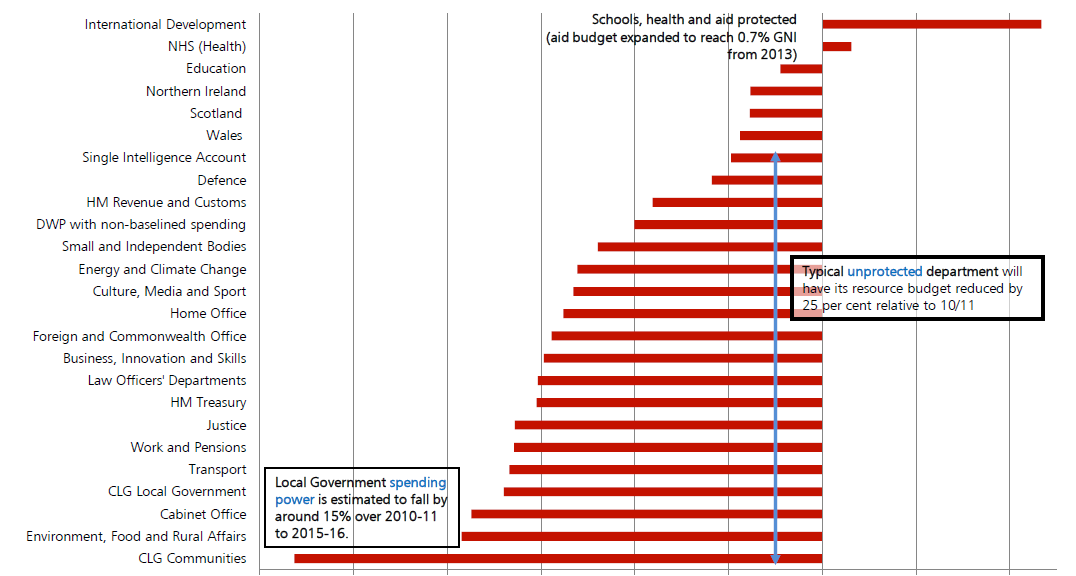 Školstvo, zdravstvo i potpore zaštićeni su
(od 2013. potpore iz proračuna povećane do razine 0,7 % BND-a
Tipično nezaštićeno ministarstvo morat će smanjiti svoja sredstva iz proračuna za 25 posto u odnosu na 2010./2011.
Procjenjuje se da će opseg potrošnje tijela lokalne uprave do 2015.-2016. pasti na oko 15 % u odnosu na 2010.-2011.
-50 %
+20 %
0
Postotak stvarnog ukupnog smanjenja rashoda ministarstava od 2010.-11. do 2015.-16.
Izvor: Ministarstvo financija (HMT)
16
Ključni elementi revizija potrošnje u UK-u
Ministarstvo financija (HMT) nadzire utvrđivanje vremenskog rasporeda i parametara – glavna prednost
Odgovornost za ključne parametre i njihovo utvrđivanje na početku osnova je za  upravljanje očekivanjima i pruža sigurnost ministarstvima i tržištima
Pregovori na marginama. HMT pri reviziji potrošnje utvrđuje ukupni proračun – resorna ministarstva moraju planirati detalje nakon revizije
Nakon raspodjele sredstva slijedi nadzor Parlamenta
Fleksibilnost – nužna radi ponovljenih preispitivanja raspodjele sredstava zbog pogoršanog gospodarskog stanja
Planiranje unaprijed – rano se počinje raditi na sljedećoj reviziji
Source: HMT 2014
17
Neka zapažanja o uspjehu i izazovima
Utvrđivanje prioriteta politike
Politički je doprinos potreban za utvrđivanje prioriteta, ali u okviru realnih ograničenja (ali, što s neovisnošću i izborima?)
Utvrđivanje parametara potrošnje
Središnje financijske agencije utvrđuju parametre ukupne potrošnje, ali često s opcijama za resorna ministarstva
Preispitivanje programa ministarstava
Oslanja se na različite razine analize rashoda
Resorna ministarstva imaju informacije i znanje, ne postoji jedno rješenje za sve
Uvećanje vrijednosti za novac
Ciljne uštede mogu biti korisne, ako ih podupiru dublje analize
Ostvarenje boljih rezultata
Potrebno je utvrditi nekoliko, ali ne previše, realističnih okvirnih pravaca, a zatim nastaviti raditi na postignutim rezultatima
Revizije potrošnje trebaju biti integrirane u godišnje i srednjoročne proračunske okvire
U tijeku je temeljna reforma fiskalnih okvira i okvira potrošnje
U Paktu o stabilnosti i rastu utvrđena su ograničenja deficita i duga
Srednjoročni ciljevi u središtu su preventivnog dijela Pakta o stabilnosti i rastu i određuju stanje proračuna opće države, koji se ciklično usklađuje
Novi semestar EU-a i okvir gospodarskog upravljanja uvedeni su 2010. u cilju boljeg usklađivanja fiskalnih okvira u cijeloj Uniji

Srednjoročni rashodi i fiskalna pravila: utvrditi okvire rashoda
Postupak u slučaju prekomjernog deficita: u okviru korektivnog dijela, utvrđuju se privremene razine strukturnih usklađenja u cilju svođenja proračuna i duga na određene pragove vrijednosti
Fiskalno pravilo Republike Hrvatske: dovesti fiskalni deficit  do održivog pada u pravcu srednjoročnih ciljeva i ponovno osigurati fiskalne  rezerve
U najboljim okolnostima, postavljaju se ograničenja potrošnje za srednjoročno razdoblje, fiksna za svako tijelo, budući da je za poboljšanje učinkovitosti potrebno nekoliko godina, kao i početni troškovi za osiguravanje ušteda
Za stvarnu promjenu nužni su strogo praćenje i revizijski okvir
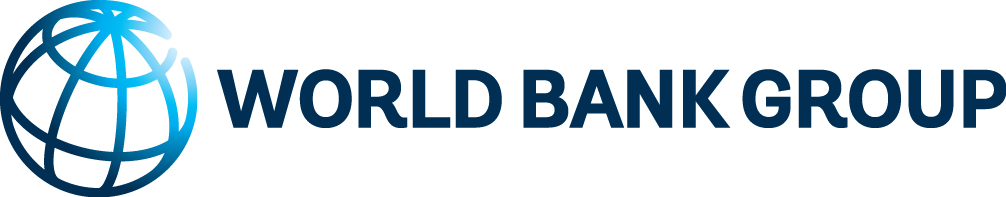 MACROECONOMICS AND FISCAL MANAGEMENT
Hvala